Jacek Wallusch_________________________________Mathematical Statistics                    for International Business
Lecture 2:
Probability: Sample Space, Probability Measure, and Axioms
Sample Space____________________________________________________________________________________________
definition
Sample Space:
a non-empty set W of all possible outcomes of an experiment
Examples:
demand for cars;
FCOJ market;
monetary policy;
Mathematical Statistics: 2
infamous examples: tossing a coin, rolling a die
Getting Started____________________________________________________________________________________________
set theory
Venn diagrams:
union of events
set A
set C
set B
sample space
Mathematical Statistics: 2
example: even numbers, numbers divisible by 3 
Why is sample space so important?
Getting Started____________________________________________________________________________________________
set theory
Union of events:
example:
rolling a die
the number is even
the number is even and  divisible by 3
Mathematical Statistics: 2
example: even numbers, numbers divisible by 3 
Why is the sample space so important?
Getting Started____________________________________________________________________________________________
set theory
Venn diagrams:
intersection of events
set A
set C
set B
sample space
Mathematical Statistics: 2
Getting Started____________________________________________________________________________________________
set theory
Intersection of events:
example:
rolling a die
the number is even
the number is even and  divisible by 3
Mathematical Statistics: 2
example: even numbers, numbers divisible by 3 
Why is sample space so important?
Getting Started____________________________________________________________________________________________
set theory
Helpful properties:
Mathematical Statistics: 2
[Speaker Notes: Probability distribution and uncertainty and risk – this topic will be reconsidered soon]
Getting Started____________________________________________________________________________________________
set theory
Complementation:
set A
compliment of A in sample space
sample space
Mathematical Statistics: 2
Getting Started____________________________________________________________________________________________
set theory
Inclusion:
set A
set D
sample space
Mathematical Statistics: 2
A is a subset of D, or conversely, D is a superset of A
Getting Started____________________________________________________________________________________________
set theory
Mutually exclusive events:
no common outcomes
set A
set B
sample space
Mathematical Statistics: 2
Venn Diagrams____________________________________________________________________________________________
example
Venn diagrams:
Sample Space










13
4
2              4
5


4             1
Mathematical Statistics: 2
[Speaker Notes: correct it!]
Set Theory____________________________________________________________________________________________
Exercise 1
Events:
Wernham Hogg Co., 
Slough Branch
 Payroll
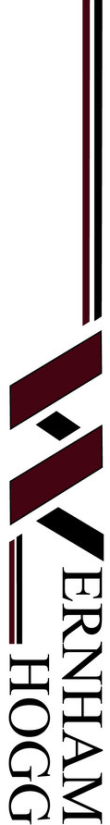 Sales Reps
Senior
Sales Reps
White 
Collars
Assistant to
Regional Manager
Receptionist
Forklift 
Operators
Regional Manager
Other 
Blue Collars
Mathematical Statistics: 2
Venn Diagrams____________________________________________________________________________________________
example
Wernham Hogg:
White 





Collars
Senior
Sales 
Reps
Assistant to
Regional Manager
Sales Reps
Mathematical Statistics: 2
[Speaker Notes: correct it!]
Algebra____________________________________________________________________________________________
definition
Algebra:
a collection G of subsets of W
Properties:
Mathematical Statistics: 2
W – sample space
s-Algebra____________________________________________________________________________________________
definition
s-Algebra:
a collection F of subsets of W
Properties:
Mathematical Statistics: 2
W – sample space; F – an algebra closed under a countable union
s-Algebra____________________________________________________________________________________________
intuition
What do we need s-algebra for:
[1] To define probability and to assign probabilities to specific events 
[2] To define questions one can ask having the available data
Mathematical Statistics: 2
See Dilbert (2010) on dangerously misleading results and chocking to death on lunches
s-Algebra____________________________________________________________________________________________
Exercise 2
Problem:
Valentine and Winthorpe are active players in the Frozen Concentrated Orange Juice market. Construct a s-algebra for their actions.
What do they do:
They sell on the high and buy on the chaep
(One possible) Solution:
Mathematical Statistics: 2
power set: set of all subsets of any set (including the empty set)
Probability Measure____________________________________________________________________________________________
definition
Measurable Space:
a pair (W , F)
Events:
elements of  F
Probability Measure:
a measure on a measurable space (W , F) satisfying:
Mathematical Statistics: 2
Composite (compound) vs. elementary (simple) events
FCOJ
Probability____________________________________________________________________________________________
definition
Probability Space:
a triplet (W , F, P)
Probability:
a function P defined on F and satisfying 3 axioms:
Mathematical Statistics: 2
P – probability measure
Probability____________________________________________________________________________________________
proportion
Long Run Proportion:
relative frequency approach
problem: 
probability that the net-net price will not be smaller than
 50% of the list price
solution: 
step 1: gather the data on list prices and net-net for a certain period of time (e.g. one year)
step 2: divide the number of all net-net prices smaller than the 50% of the list price by the total number of obsrvations
Mathematical Statistics: 2
Frequentionist approach to probability
Proportion and Probability____________________________________________________________________________________________
Exercise 3A
Problem:
Recognition of company
Question: 
Schneider Electric, leading global company in energy managment and automation
Probability:
Prior to September 2017, how many students have ever heard of =S=
Mathematical Statistics: 2
Set Theory in Practice ____________________________________________________________________________________________
Exercise 4
Addition Law:
problem: 
probability that customers like either Pepsi or Coca Cola
Sample space
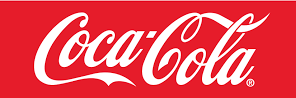 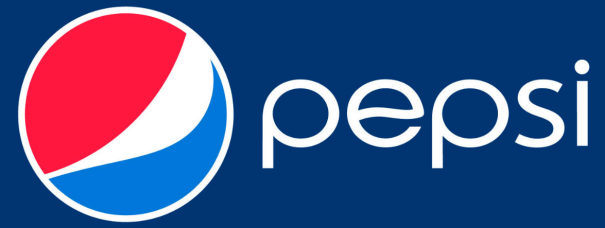 Mathematical Statistics: 2
Set Theory in Practice____________________________________________________________________________________________
Exercise 5
Problem:
A panel builder combines two elements, 
E1 and E2, 
to build a panel. Elements E1 and E2 are supplied by two companies, 
C1 and C2. 
Since C1 has a larger market share (50% vs. 25%), but products supplied by C2 are cheaper, it’s possible that a panel builder will combine E1 and E2 produced by different companies. Assuming that 
choosing C1 is two times more likely than choosing C2, 
what is the probability that a panel builder will choose at least one element supplied by C1?
Mathematical Statistics: 2
Set Theory in Practice____________________________________________________________________________________________
Exercise 5
Sample Space W:
[1] event e1: E1(C1) and E2(C1); [2] event e2: E1(C1) and E2(C2); 
[3] event e3: E1(C2) and E2(C1); [4] event e4: E1(C2) and E2(C2)
Assumptions regarding probability:
Choosing C1 is two times more likely than choosing C2
Mathematical Statistics: 2
Set Theory in Practice____________________________________________________________________________________________
Exercise 5
Solution:
Why 2/3 and 1/3?
Choosing at least one component supplied by C1: event Q
Applying set theory:
Mathematical Statistics: 2
Set Theory in Practice ____________________________________________________________________________________________
Exercise 6
Mutually Exclusive Events:
complimentation
problem: early morning tea or coffee?
Mathematical Statistics: 2
Counting rules____________________________________________________________________________________________
combinations without repetitions
How to count the number of experimental combinations?
k objects are to be selected                                   from a set of p objects
Mathematical Statistics: 2
hit the jackpot in Polish Lotto: pick correctly 6 numbers from 1 to 49
(13 983 816)
[Speaker Notes: Probability distribution and uncertainty and risk – this topic will be reconsidered soon
Factorial, binomial coefficient]
Counting rules____________________________________________________________________________________________
combinations with repetitions
How to count the number of experimental combinations?
k objects are to be selected                                   from a set of p objects with repetitions
Mathematical Statistics: 2
[Speaker Notes: Probability distribution and uncertainty and risk – this topic will be reconsidered soon]